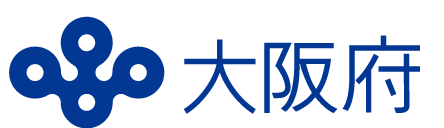 【動画配信版】　
はじめての障がい者雇用セミナー
これから障がい者雇用を検討している事業主の方や人事・労務担当者の方を対象とした
障がい者雇用の基本に関するセミナーを動画配信しています。
【申込方法】をご確認のうえ、是非ご視聴ください。
プログラム（合計80分）　　　　　　　　　　　
　１.はじめての障がい者雇用 [概要] (10分)　
　２.はじめての障がい者雇用 [障がい者雇用への理解を深める] (15分)　　　
　３.はじめての障がい者雇用
 　　　[職務の選定・受入態勢を整える・募集から採用まで] (35分)　　
　４.はじめての障がい者雇用 [雇用管理と職場への定着] (20分)
【申込方法】
下記アドレス宛に、件名・本文を記載のうえ、お申込みください。
    ○件名：「【動画配信】はじめての障がい者雇用セミナー申込み」
　 ○本文：「１企業名、２所在地、３申込者名、４電話番号」
　　　　E-mail：shugyosokushin-g04@gbox.pref.osaka.lg.jp
大阪府　はじめての障がい者雇用セミナー
検索
お問合せ先　大阪府障がい者雇用促進センター
　　　　　（大阪府 商工労働部 雇用推進室 就業促進課 障がい者雇用促進ｸﾞﾙｰﾌﾟ）
　　　　　　　TEL　06-6360-9077　　FAX　06-6360-9079　
　　　　　　　E-mail　shugyosokushin-g04@gbox.pref.osaka.lg.jp